BÀI 5: TIẾNG CƯỜI CỦA HÀI KỊCH

TIẾT 1 : NHÂN VẬT QUAN TRỌNG
Trích “Quan thanh tra"
                             Ni-cô-lai Gô-gôn (Nikolai Gogol)
- Phân tích và đánh giá được khả năng tác động của hài kịch đối với người đọc, người xem và tiến bộ xã hội.
- Vận dụng được kiến thức và kĩ năng đã học về văn bản Nhân vật quan trọng để đọc hiểu hài kịch và thực hiện một số nhiệm vụ thực tiễn.
- Biết ứng xử phù hợp với tình thế xã hội; biết sống có khát vọng, vui tươi, chân thực, tự nhiên.
- Nhận biết và phân tích được một số yếu tố của hài kịch như: ngôn ngữ, xung đột, hành động, nhân vật, kết cấu, tình huống, thủ pháp trào phúng,... qua văn bản Nhân vật quan trọng.
03
01
02
MỤC TIÊU BÀI HỌC
KHỞI ĐỘNG
Chia sẻ của em về phân loại kịch? và hài kịch?
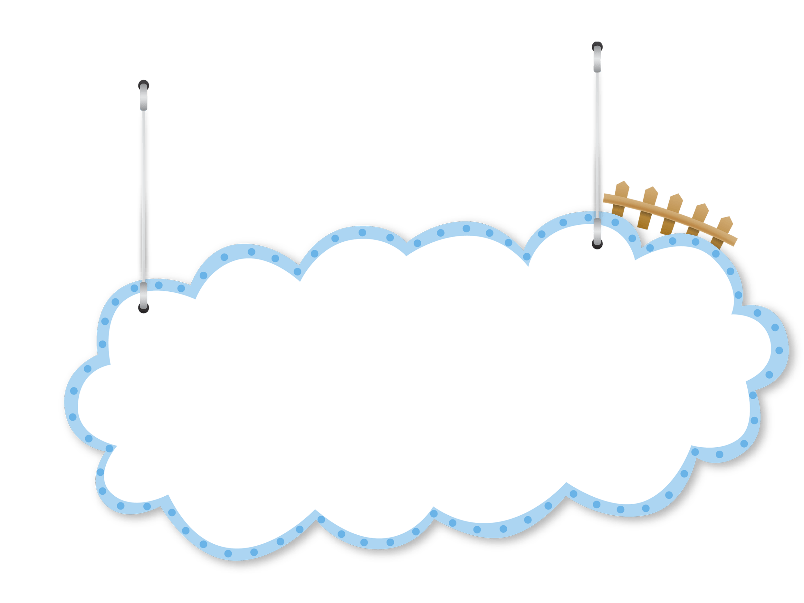 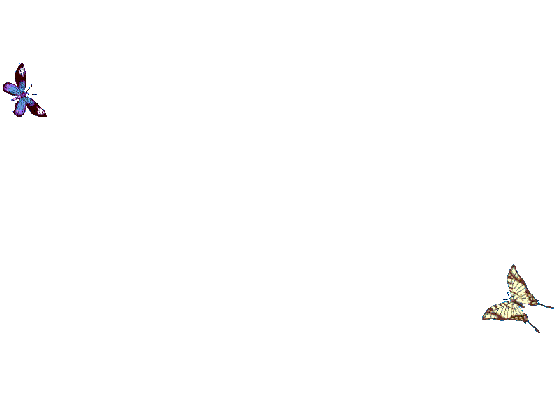 Hình thành kiến thức
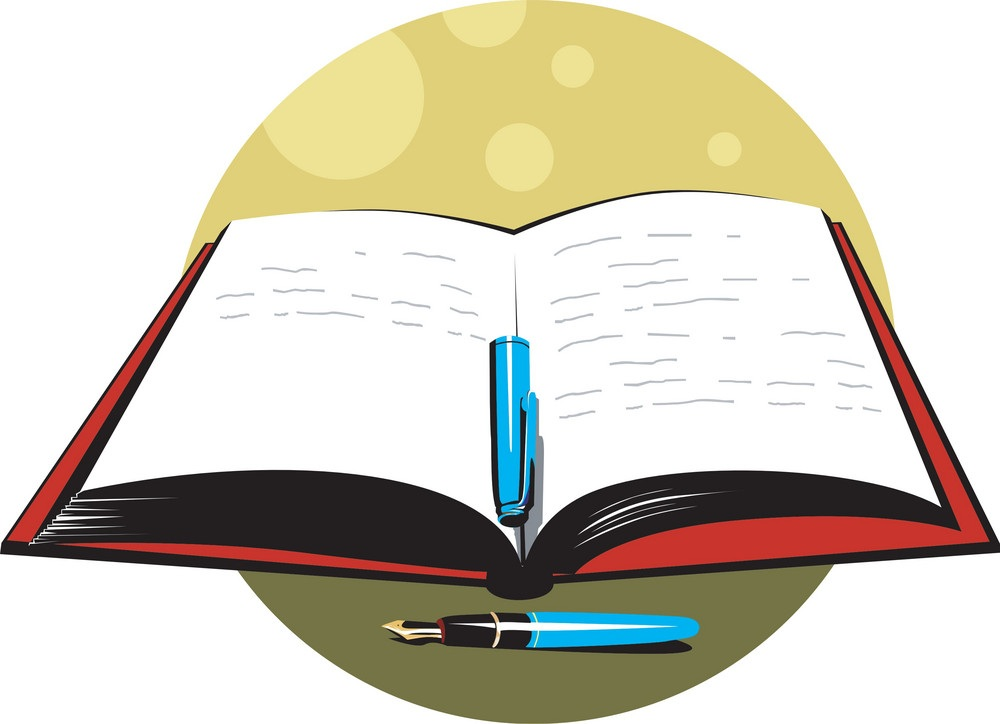 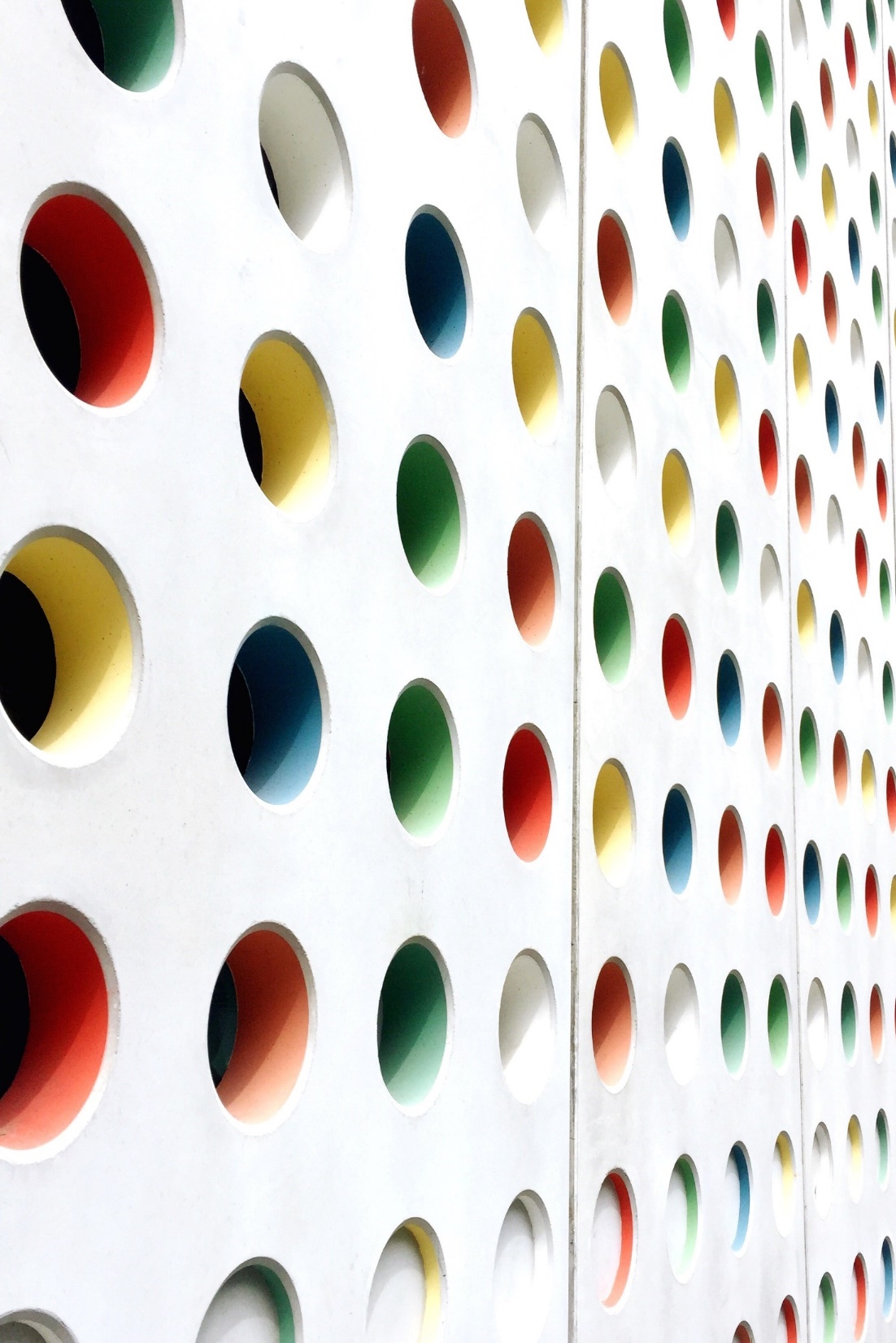 PHẦN I. TRI THỨC NGỮ VĂN
Hoạt động cá nhân
PHIẾU HỌC TẬP SỐ 1
LỚP…………họ tên ..
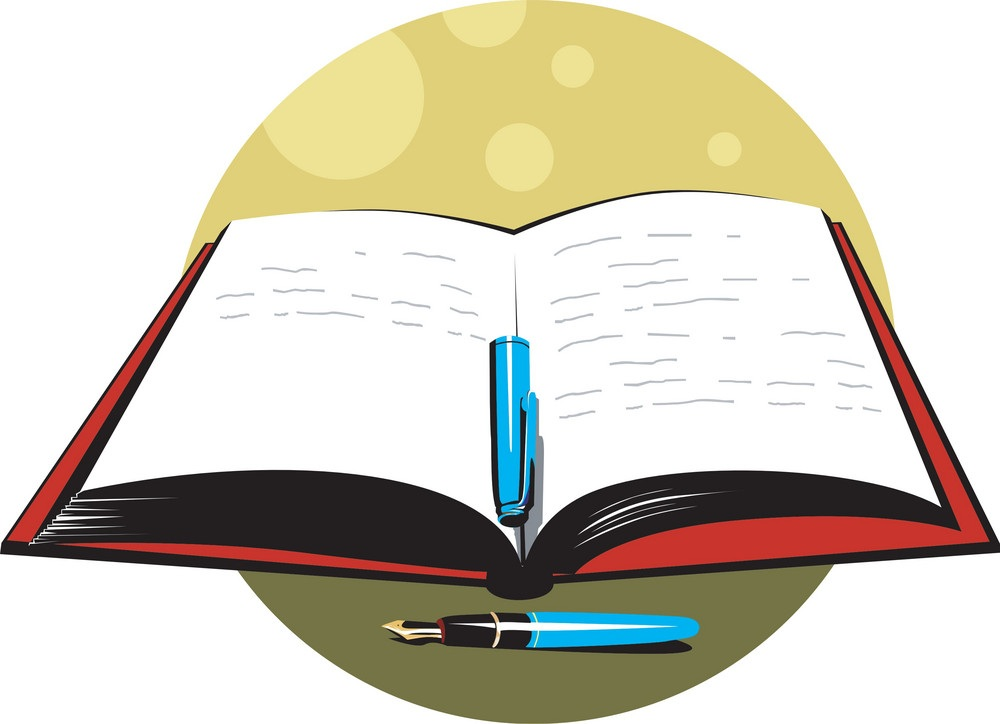 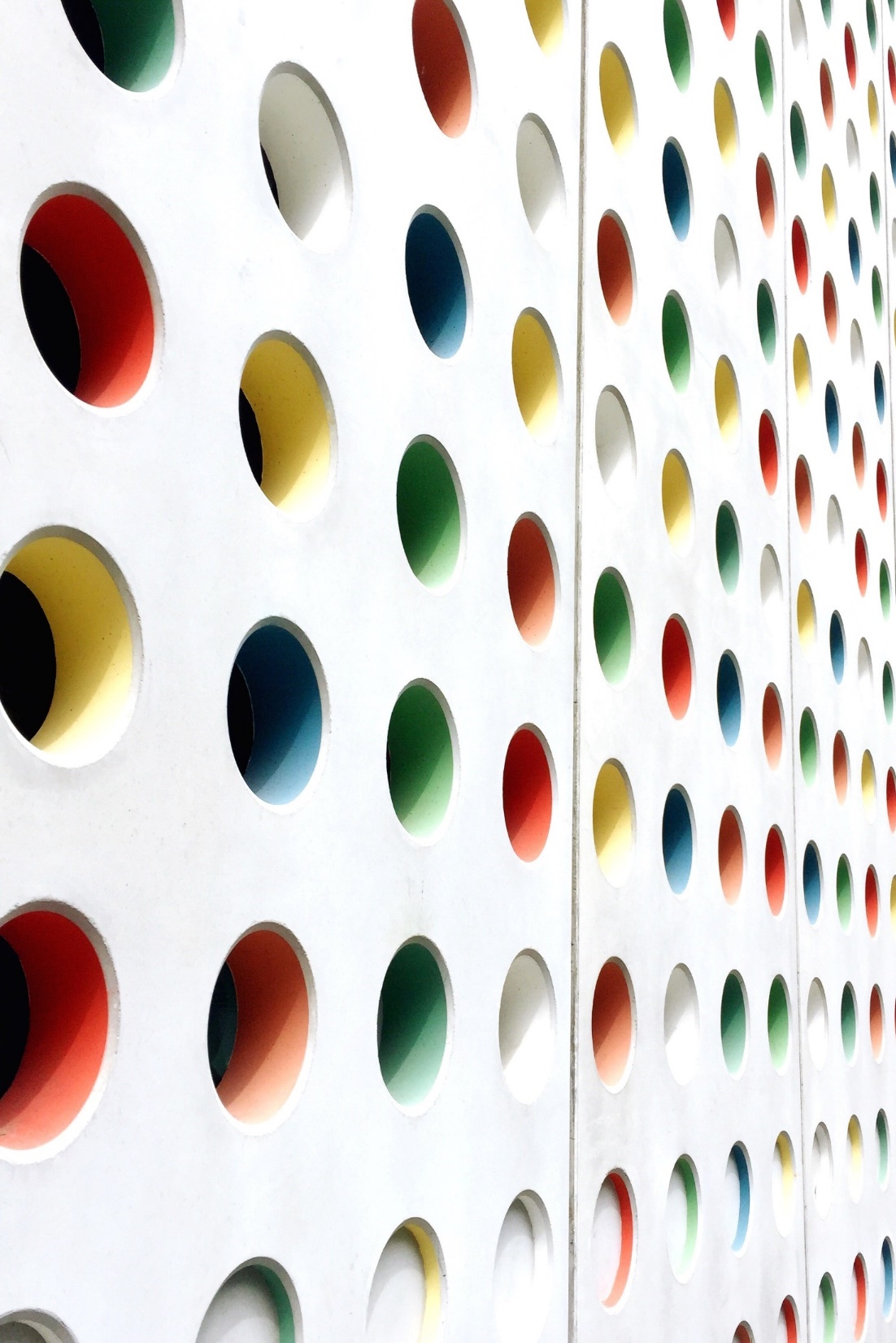 PHẦN II. ĐỌC VĂN BẢN
VĂN BẢN 1. 
NHÂN VẬT QUAN TRỌNG
I. TÌM HIỂU CHUNG
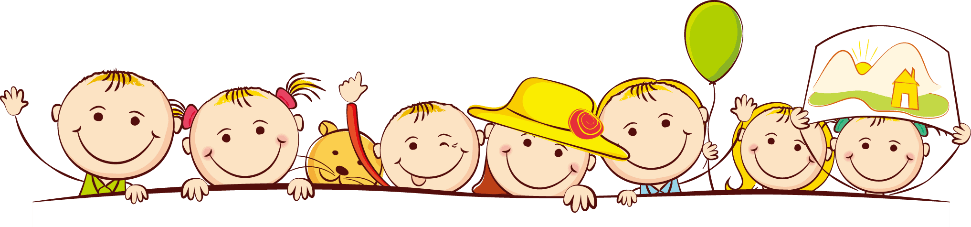 I. TÌM HIỂU CHUNG VỀ TÁC GIẢ, TÁC PHẨM
Nhiệm vụ
Yêu cầu: Học sinh dựa vào SGK nắm bắt những thông tin chính về tác giả, tác phẩm.
Trả lời và nhận xét: HS phát biểu những thông tin đã nắm bắt về tác giả, tác phẩm và đoạn trích (văn bản).
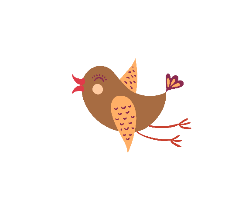 I . TÌM HIỂU CHUNG
1. Tác giả: Ni-cô- lai Gô-gôn
a. Con người và cuộc đời
b. Đặc điểm sáng tác
c. Vị trí
- Sáng tác của ông thể hiện cơn mê sảng của thực tại với những hình tượng con người bị đồ vật hóa, thảm hại, trống rỗng, tồn tại như những bóng ma và luôn ám ảnh về sự báo ứng.
- Giọng văn trào phúng vừa hài hước, vừa xót xa, vừa đau đáu niềm hi vọng vào một thực tại khác xứng đáng hơn với cuộc sống con người.
Là nhà văn, nhà viết kịch hiện thực hàng đầu trong lịch sử văn học Nga và là một trong những người đặt nền móng phát triển cho sân khấu kịch ở nước Nga và châu Âu hiện đại đầu thế kỷ 19.
- Ni-cô-lai Gô gôn (1809-1852) là nhà văn, nhà soạn kịch nổi tiếng của văn học Nga nửa đầu thế kỷ XIX.
- Ông sinh ra trong một gia đình quý tộc ở tỉnh Pôn-ta-va, nay thuộc U-crai-na.
- Năm 1828 Gôn gôn từng làm trợ lý cho vụ bất động sản hoàng gia ở Pê-téc-bua một thời gian-> am hiểu cuộc sống của giới công chức thủ đô.
2. Tác phẩm
b. Tóm tắt 
-Vở kịch bắt đầu từ thông tin quan thanh tra ở thủ đô Peterburg sẽ đóng giả thường dân về thị sát một thị trấn nhỏ miền nam nước Nga. 
-Nhầm một gã công chức nhỏ lang thang đến nghỉ lại ở đây là quan thanh tra
-Bọn quan chức lo sợ, tìm cách mua chuộc, hối lộ cho quan lớn, đồng thời nhân dịp này tố cáo, nói xấu nhau để tâng công với quan thanh tra.
-Tất cả phơi bày khi quan thanh tra thật xuất hiện....
c.Nội dung tư tưởng
-Đả kích tất cả những tệ hại của nước Nga đầu thế kỉ XIX 
-Khơi dậy nỗi đau về sự tồn tại trống rỗng, phi lí của con người và niềm hi vọng vào một cuộc sống tốt đẹp hơn
a.Hoàn cảnh sáng tác:
- “Quan thanh tra" là vở hài kịch gồm 5 hồi, sáng tác trên cơ sở một giai thoại do Pu-skin gợi ý
- Được viết năm 1835 và xuất bản năm 1836
3. Đoạn trích “Nhân vật quan trọng”
a.Vị trí
Thuộc lớp VI, hồi III của hài kịch Quan thanh tra
b. Mạch sự kiện
-Khơ-lét-xta-cốp kẻ bề trên xác lập vị thế xã giao
-Khoác lác về vị thế của mình trên cơ sở đảo ngược thân phận
-Khoác lác về cuộc sống xa hoa dựa trên những điều nghe lỏm được- Say sưa thả mình vào vai sắm tưởng tượng và cuộc đời “đáng sống” hằng mong
c. Nội dung
- Quan chức địa phương nhầm Khlet-xta- cốp là quan thanh tra. Họ ra sức đối đãi, mời chào, đút lót lấy lòng. 
- Sự việc vỡ lẽ khi chủ sự bưu điện đọc bức thư mà Khlet-xta-cốp viết. Bức thư mang nội dung chế giễu các quan chức địa phương, lần lượt từng người bị bôi nhọ.
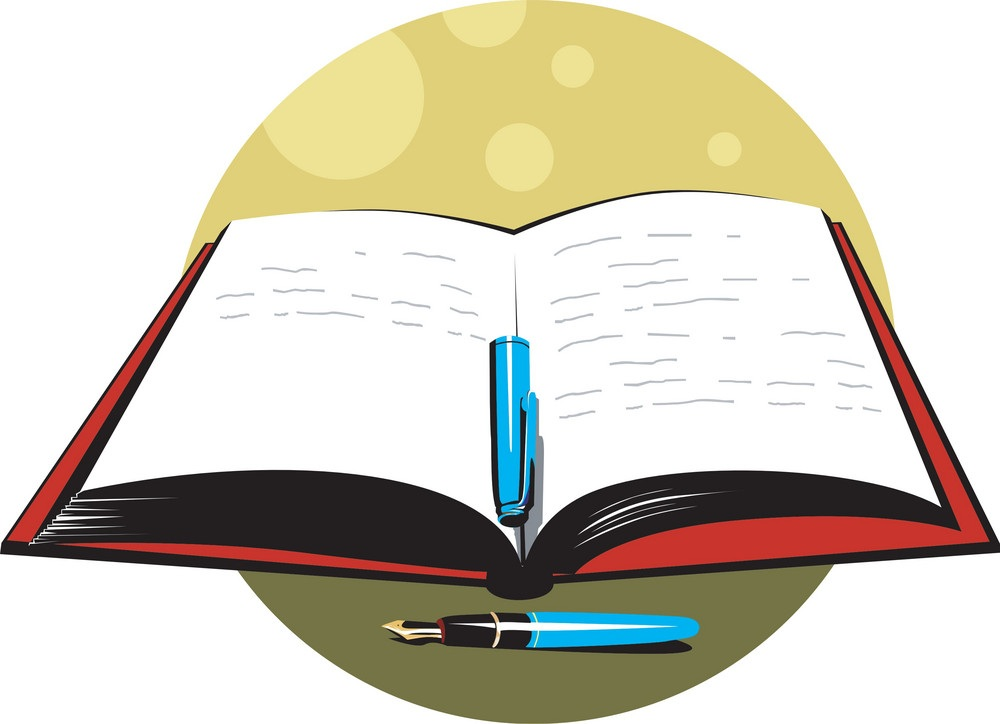 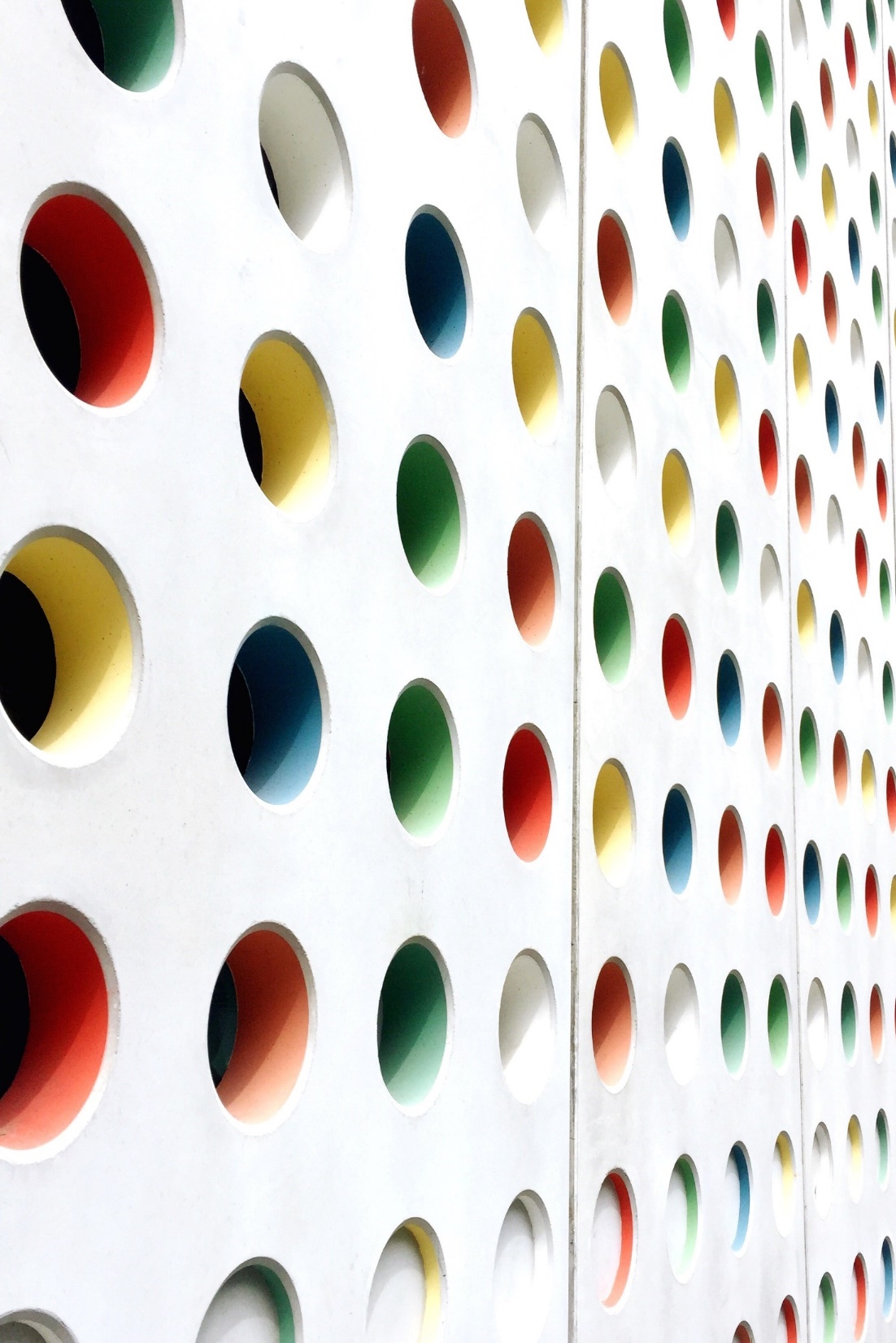 PHẦN II. ĐỌC VĂN BẢN
VĂN BẢN 1.
 NHÂN VẬT QUAN TRỌNG
II. ĐỌC – HIỂU VĂN BẢN
II. ĐỌC – HIỂU VĂN BẢN
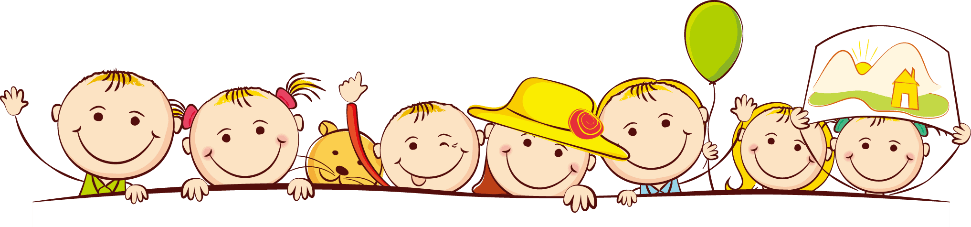 Nhiệm vụ 2
Nhiệm vụ 1
-HS được chia thành 6 nhóm tiến hành thảo luận theo nội dung đã có trên các phiếu học tập số 2,3.
-Các nhóm hoàn thành phiếu học tập, sau đó mỗi nhóm trình bày trước lớp, các nhóm khác nhận xét, bổ sung và hoàn thiện.
-HS đọc kĩ văn bản, đọc rõ ràng, trôi chảy, chú ý đến các thẻ bên phải văn bản.
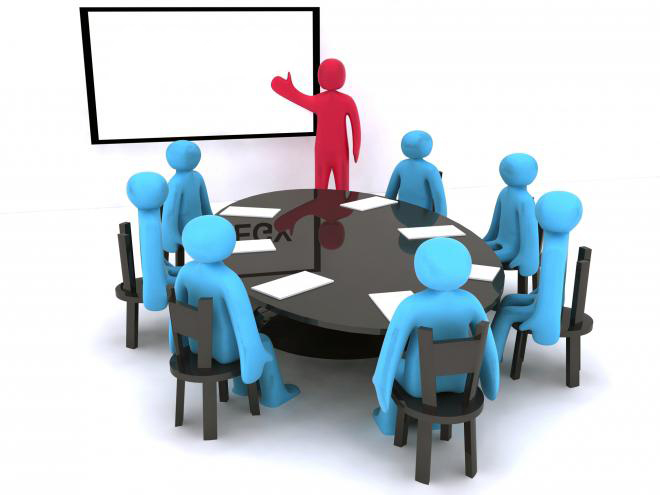 Hoạt động nhóm
PHIẾU HỌC TẬP SỐ 2
LỚP…………NHÓM ..
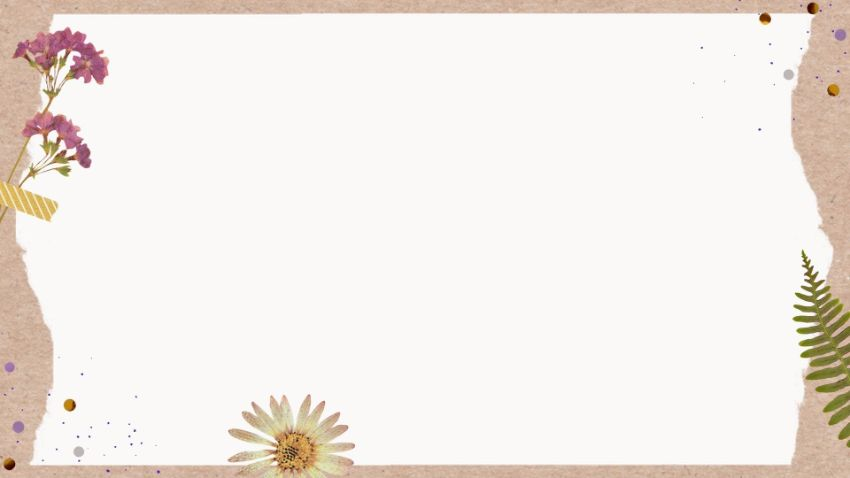 II. ĐỌC HIỂU VĂN BẢN
Tình huống kịch
C. TÁC DỤNG CỦA TÌNH HUỐNG KỊCH
Tình huống hài hước, trớ trêu
Thể hiện sinh động, sâu sắc tính cách nhân vật và chủ đề tư tưởng
2. Nhân vật kịch
2.1. Nhân vật Khơ-lét-xta-cốp
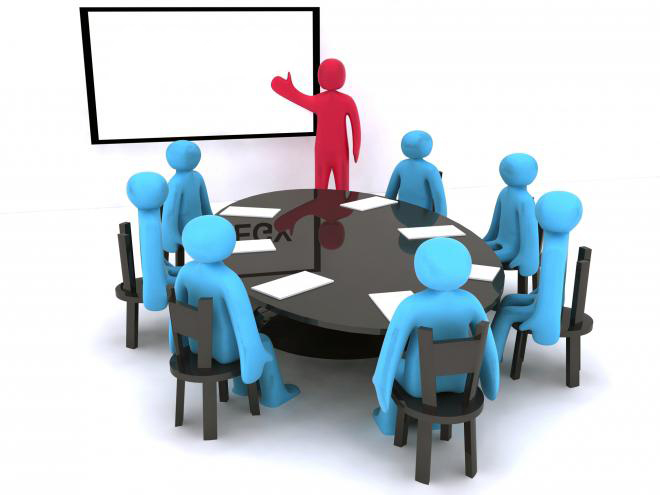 Hoạt động nhóm
PHIẾU HỌC TẬP SỐ 3
LỚP…………NHÓM ..
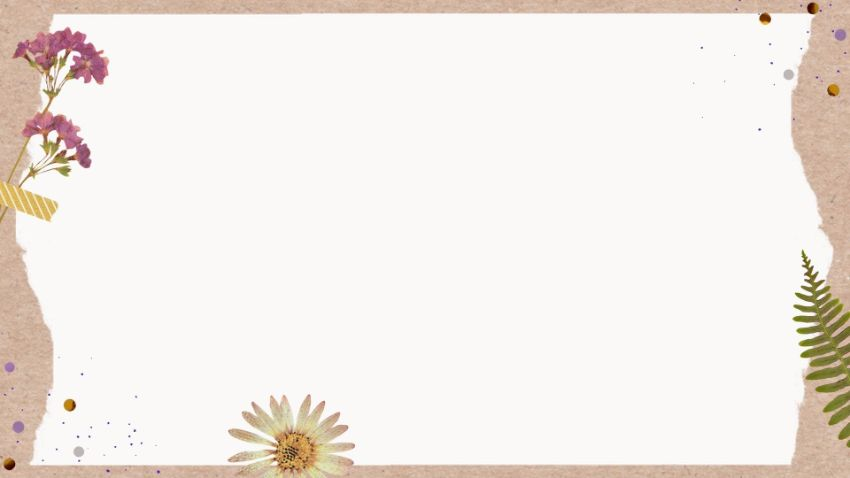 2. Nhân vật kịch
 2.1. Nhân vật Khơ-lét-xta-cốp
a. Hoàn cảnh nhân vật xuất hiện
Được tiếp đón, đối đãi như một nhân vật quan trọng
Khơ-lét-xta-cốp sắm vai “nhân vật quan trọng” một cách hồn nhiên, nhập vai “giả như thật”
2. Nhân vật kịch
 2.1. Nhân vật Khơ-lét-xta-cốp
b. Lời thoại, cử chỉ, hành động
- Khoe khoang về chiến công: Chém chết mười tám tên Thổ Nhĩ Kỳ ; Đánh nhau với gấu
- Khoe khoang về tiền bạc: Có nhiều tiền
- Khoe khoang về quan hệ: có nhiều bạn bè; Có quan hệ với quan chức

=> Lời khoác lác của Khơ-lét-xta-cốp đã vô tình bộc lộ thân phận thật của mình: một viên chức quèn nghèo khổ, thiếu tự tin và khao khát được tâng bốc, được công nhận đồng thời cũng thể hiện sự bất mãn của Khơ-lét-xta-cốp với thực trạng chế độ Sa hoàng Nga đương thời.
2. Nhân vật kịch
 2.1. Nhân vật Khơ-lét-xta-cốp
b. Lời thoại, cử chỉ, hành động
- Khoe khoang kiến thức văn chương:
+Nhắc đến tên các tác giả, tác phẩm nổi tiếng, và bình luận về chúng một cách tự tin.
+Nhường xuyên hiểu sai về văn chương; hay gán ghép những ý nghĩa sai lầm cho các tác phẩm, và đưa ra những bình luận phi thực tế ..
+Sử dụng văn chương để khoe mẽ: thường xuyên trích dẫn những câu thơ, câu văn để thể hiện sự hiểu biết của mình.

Khơ-lét-xta-cốp là một người ngu dốt, khoác loác, kiến thức văn chương rất hạn hẹp
Làm nổi bật sự lố bịch và thiếu tự nhiên của nhân vật
2. Nhân vật kịch
 2.1. Nhân vật Khơ-lét-xta-cốp
c. Thái độ sống 
- Khinh bỉ cuộc sống ở tỉnh lẻ, cuộc sống ở tầng lớp dưới của chính mình và cả “dân đen ngu dốt, tối tăm”; khinh bỉ thân phận thư kí quèn của chính mình...
- Khát khao danh lợi, khát khao cuộc sống xa hoa của những nhân vật tai to mặt lớn 

=> Tham lam, hám danh, ảo tưởng về cuộc sống xa hoa của giới thượng lưu
2. Nhân vật kịch
 2.1. Nhân vật Khơ-lét-xta-cốp
d. Thái độ và cách nói của Khơ-lét-xta-cốp khi “khoe” về mình
Tự lừa dối bản thân: 
-    Che giấu sự tự ti:
Thói quen khoe khoang: 
Tác động của môi trường:  
Tâm lý đám đông: 
-> Khơ-lét-xta-cốp càng nói càng hăng có thể là đó là cách ông ta tự lừa dối bản thân, che giấu sự tự ti, thói quen khoe khoang, do tác động của môi trường và tâm lý đám đông... Việc nói khoác khiến hắn có thể nổi bật và thu hút sự chú ý của mọi người.
-> Tô đậm cái đáng cười: khoác lác khoe khoang quá đà ở nhân vật
Giả tạo, trống rỗng của cuộc sống hiện tại;
2. Nhân vật kịch
 2.1. Nhân vật Khơ-lét-xta-cốp
d. Nghệ thuật tạo tiếng cười
- Tạo tình huống hiểu lầm (nhận lầm Khơ-lét-xta-cốp là quan thanh tra, là “cụ lớn”, nhà văn).
- Phóng đại cử chỉ, điệu bộ, thói tật (phóng đại cử chỉ, điệu bộ xã giao, thể hiện nỗi khiếp sợ thái quá, phóng đại cơn cao hứng khoác lác của Khơ-lét-xta-cốp).
- Ngôn từ tăng cường tính trào phúng (cường điệu, lặp, nói bóng gió, nói quá, nói lỡ, nói không ra tiếng, đối thoại “ăn miếng trả miếng” tố cáo lẫn nhau,…).
2. Nhân vật kịch
 2.1. Nhân vật Khơ-lét-xta-cốp
e. Đánh giá
Nhân vật: Là một kẻ nghiện bài bạc, hết tiền, đói khát; khoe khoang, khoác lác quá đà; ảo tưởng về cuộc sống thượng lưu.
Xã hội Nga
- Sự giả tạo, và coi trọng địa vị, tiền bạc hơn phẩm chất con người.
- Những hoạt động xa xỉ, (săn bắn, đua ngựa, dạ hội, âm nhạc...) hào nhoáng của giới thượng lưu; cùng sự đói nghèo, bất công trong cuộc sống của dân đen
-> xã hội phong kiến Sa hoàng Nga bất công mục ruỗng, thối nát
Giá trị hiện thực và nhân văn sâu sắc
Châm biếm, phê phán những thói hư tật xấu, những góc khuất của xã hội.
Vạch trần bản chất của bộ máy quan chức cồng kềnh, mục nát dưới chế độ Sa hoàng
Vấn đề tham nhũng, quan liêu trong xã hội hiện đại
GIÁO VIÊN SOẠN:
TRẦN THỊ HOÀI
 GV TRƯỜNG THPT ĐÔNG TIỀN HẢI, HUYỆN TIỀN HẢI, TỈNH THÁI BÌNH
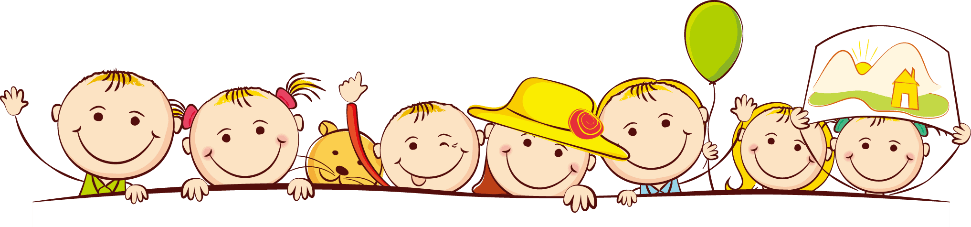 Một phút trải nghiệm
Ở tiết học trước, các em đã tìm hiểu về nhân vật Khơ-lét-xta-cốp. Bằng sự trải nghiệm của bản thân em hãy trình bày suy nghĩ của mình về vấn đề: Tại sao Khơ-lét-xta-cốp lại có thể ngang nhiên coi mình là quan thanh tra để khoác lác, đe dọa, bắt mọi người phải cung phụng, chiều theo những đòi hỏi vô lí của hắn mà không hề một chút sợ hãi như thế?
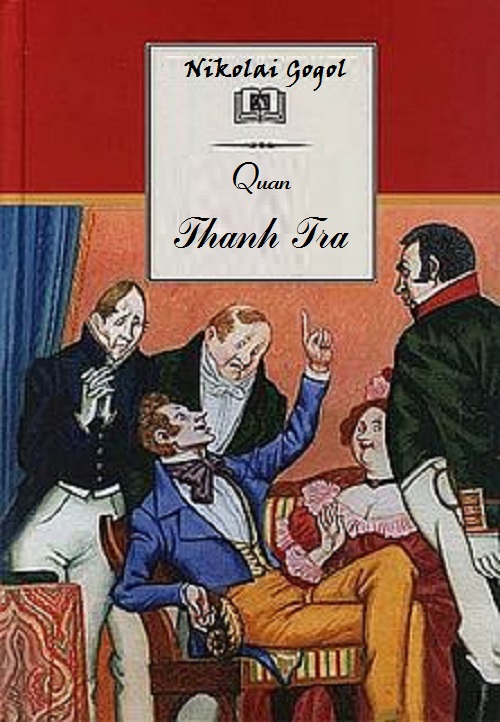 2. Nhân vật kịch
2.2. Quan chức thị trấn.
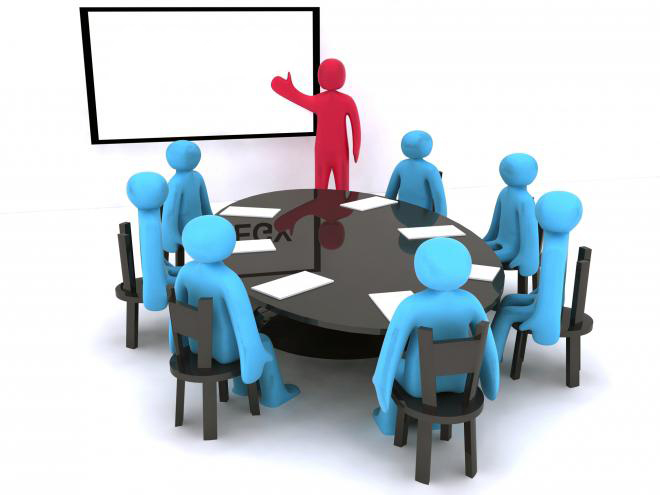 Hoạt động nhóm
PHIẾU HỌC TẬP SỐ 4
LỚP…………NHÓM ..
NHÓM 2
Thái độ của quan chức thành phố với Khơ-lét-xta-cốp
NHÓM 1
Bản chất thực sự của đám quan lại thị trấn
ĐÁNH GIÁ
Phần dành cho nhóm nhanh tay giành được quyền trả lời
NHÓM 3
Kết quả của việc nhận nhầm Khơ-lét-xta-cốp
Là quan thanh tra
NHÓM 4
Nghệ thuật xây dựng chân dung nhân vật trào phúng
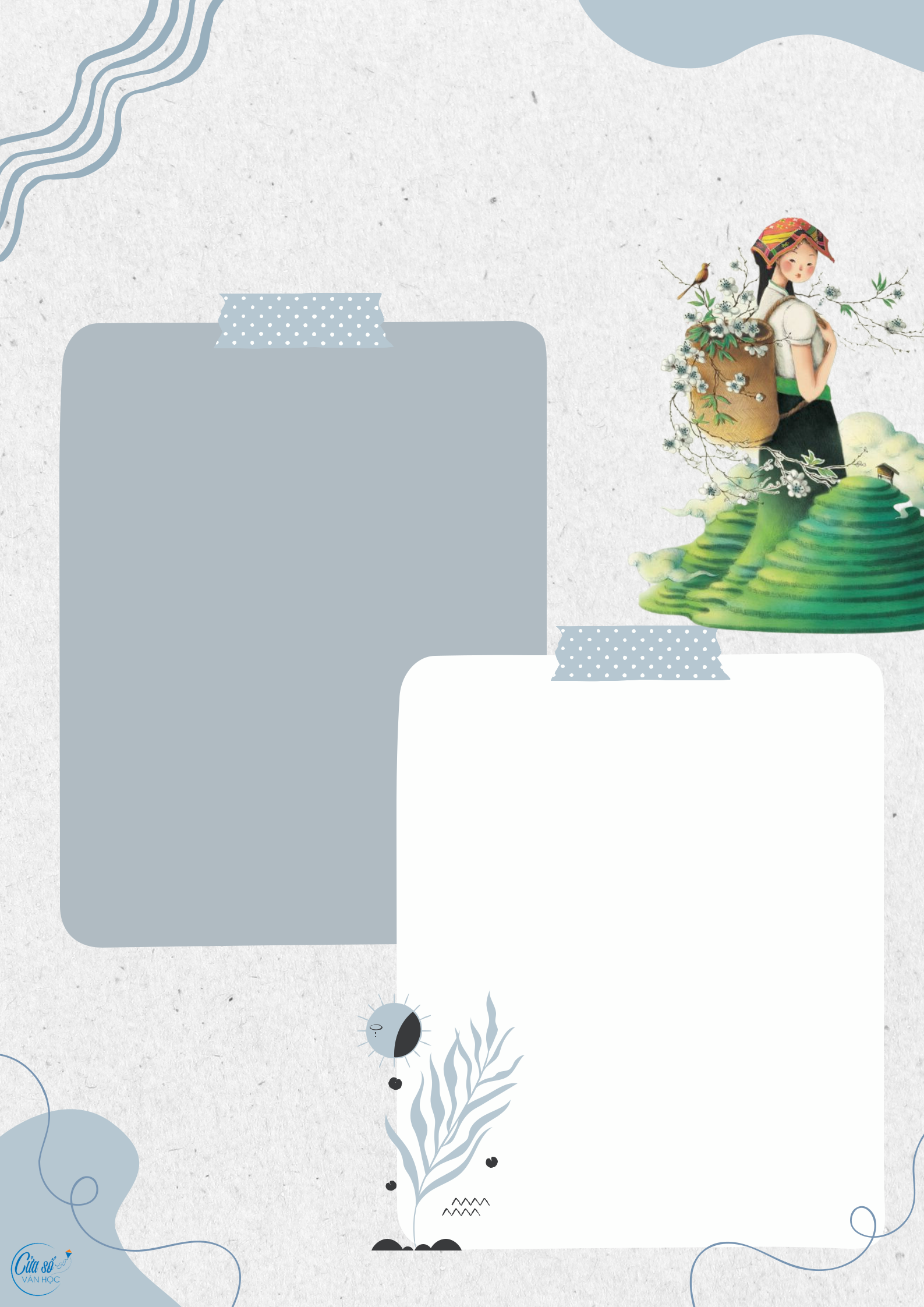 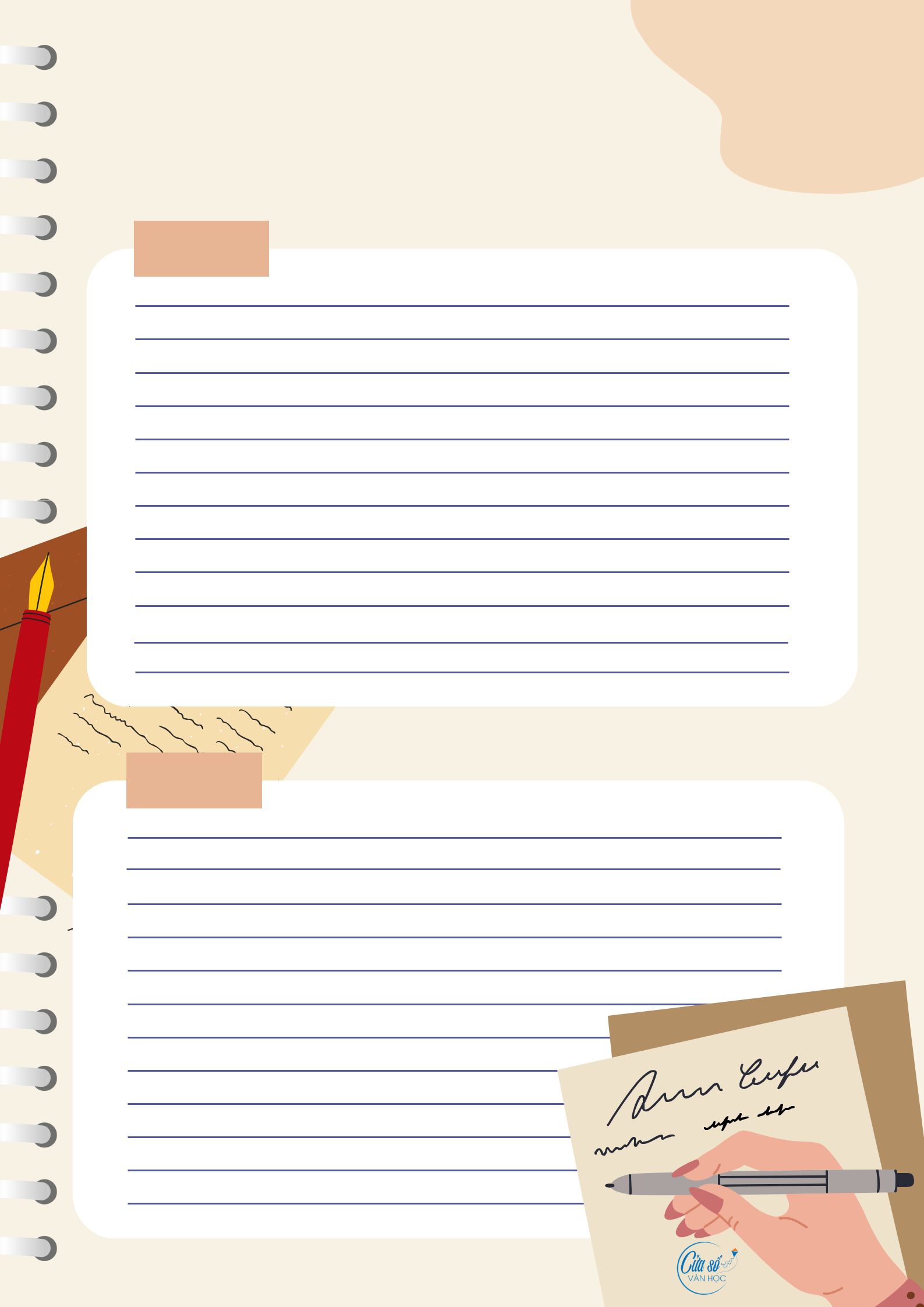 NHÓM 1
NHÓM 2
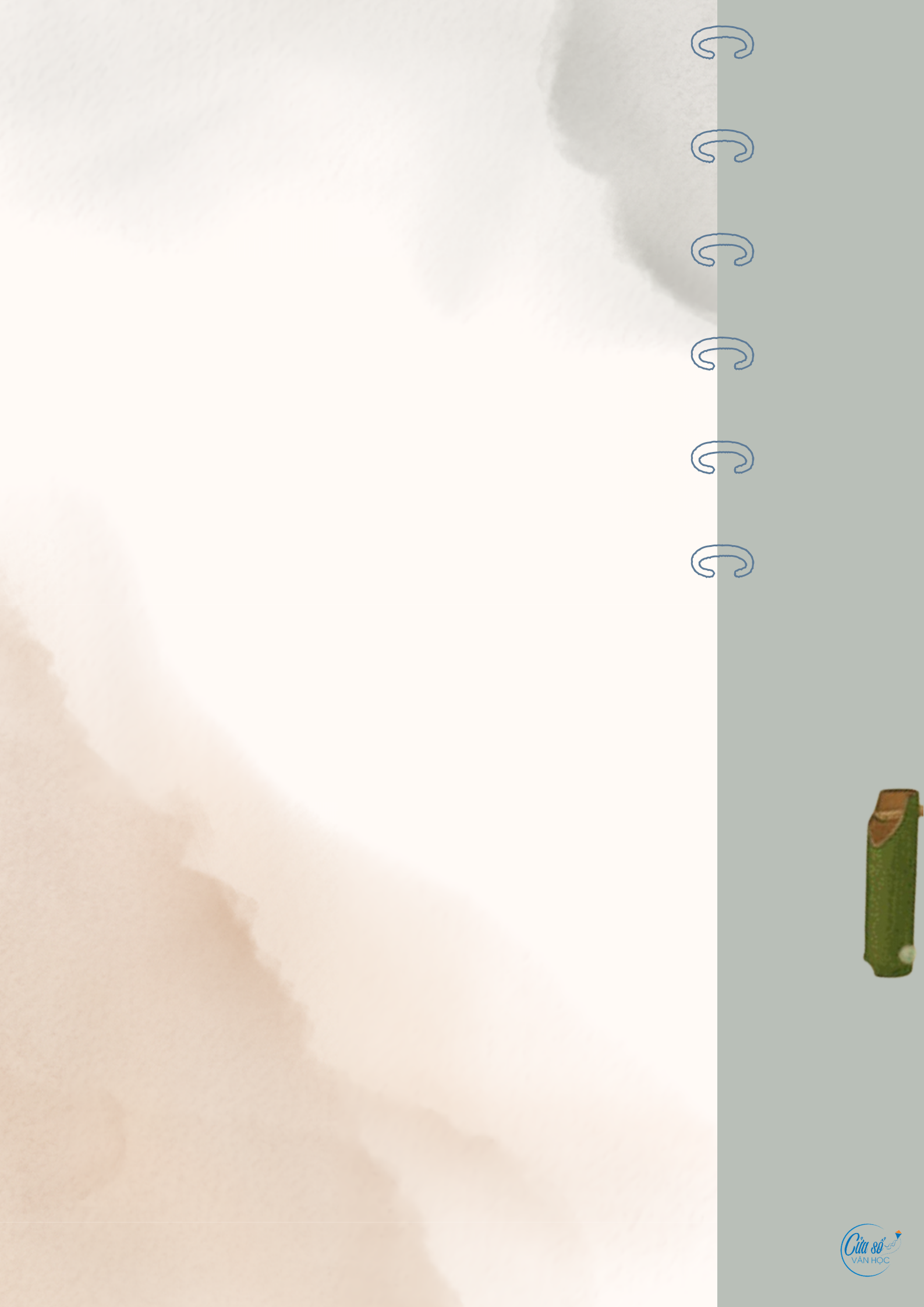 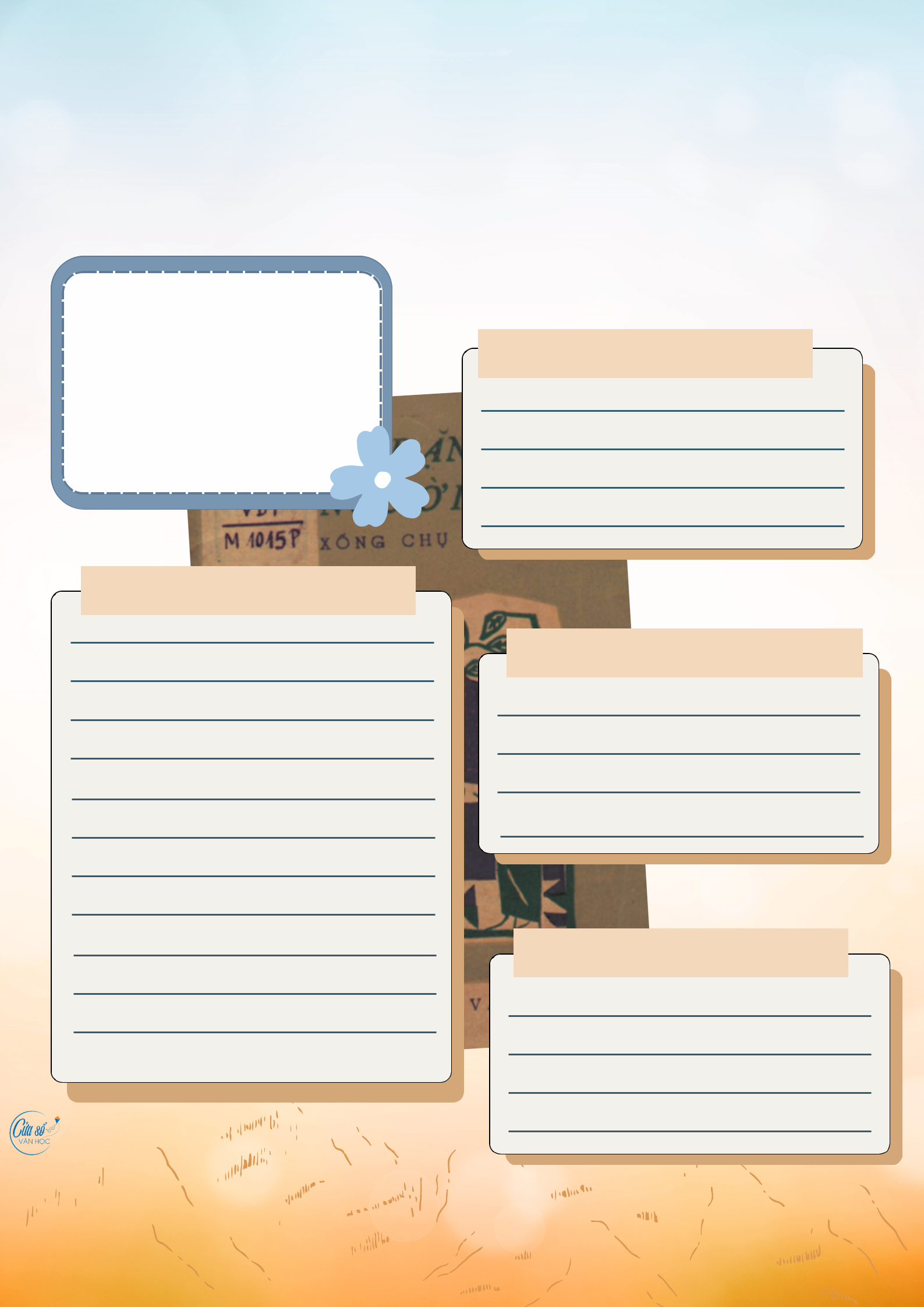 NHÓM 3
NHÓM 4
2. Nhân vật kịch
2.2. Quan chức thị trấn.
Xấu xa, đồi bại, tắc trách, vi phạm pháp luật, đạo đức nghề nghiệp.
BẢN CHẤT CỦA ĐÁM QUAN CHỨC THỊ TRẤN
Hèn nhát, sợ hãi, lo lắng bị “lật tẩy”
Ngu dốt, liều lĩnh: nhận nhầm quan thanh tra
2. Nhân vật kịch
2.2. Quan chức thị trấn.
2. Nhân vật kịch
2.2. Quan chức thị trấn.
HÌNH ẢNH ĐÁM QUAN LẠI THỊ TRẤN TRONG CÁI NHÌN CỦA KHƠ-LÉT-XTA-CỐP
-Thị trưởng “ ngu như một con ngựa thiến lông xám”
- Chủ sự bưu vụ “giống thằng Mi- khê – ép...chắc cũng chè rượu và bần tiện như thế”
- Ác-tê-mi-phi-líp-pô-vích : “Thằng viện trưởng viện tế bần là một con lợn chính cống đội mũ nồi”
- Lu-ca lu-kích : “ Thằng kiểm học, người sặc mùi hành”
- An-mốt phi- ô –do- rô – vích : “Thằng chánh án...thật hết sức mô- ve –tông”.
2. Nhân vật kịch
2.2. Quan chức thị trấn.
Kính cẩn, luồn cúi, khúm núm, sợ sệt
Mù quáng tin tưởng, thiếu hiểu biết.
THÁI ĐỘ VỚI KHƠ-LÉT-XTA-CỐP
Lo lắng, sợ hãi, hoảng loạn khi Khơ-lét-xta-cốp khoác lác, thị uy.
Xu nịnh, bợ đỡ, đút lót cấp trên
Kiêu căng, ngạo mạn, hãnh tiến, khoe khoang,..
2. Nhân vật kịch
2.2. Quan chức thị trấn.
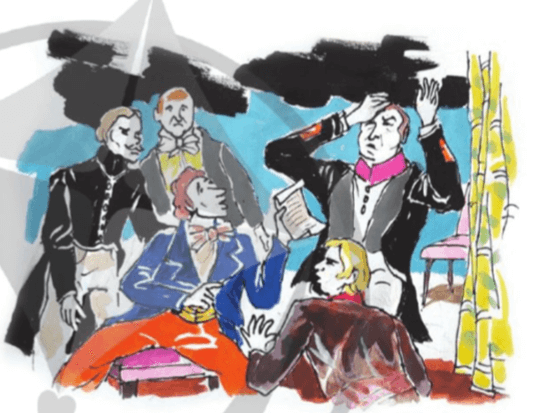 -Nhận được tin báo Khơ-lét-xta-cốp không phải quan thanh tra.
KẾT QUẢ CỦA VIỆC NHẬN NHẦM QUAN THANH TRA
-Thị trưởng vỡ mộng; quan lại tự châm biếm lẫn nhau.
-Lo lắng sợ hãi tột độ khi nhận được tin báo:  “Quan thanh tra đích thực vừa mới đến thành phố, yêu cầu tất cả tới trình diện”
=>”Lời tuyên bố “như sét đánh” làm cho tất cả kinh hoàng, đờ ra như hóa đá”, đẩy đám quan chức thị trấn vào tấn bi hài: tiền mất tật mang
2. Nhân vật kịch
2.2. Quan chức thị trấn.
-Nghệ thuật phóng đại, cường điệu; tương phản đối lập.
(Lời khoác lác của Khơ-lét-xta-cốp; nỗi sợ hãi của đám quan lại; thái độ và cách ứng xử của các nhân vật với nhau;…)
NGHỆ THUẬT XÂY DỰNG CHÂN DUNG TRÀO PHÚNG
-Ngôn ngữ ngoa dụ, mang tính chất mỉa mai, châm biếm
(-“Có “đốt đuốc giữa ban ngày” cũng không thấy có việc gì trong thị trấn được coi là tử tế”)
-Chỉ dẫn sân khấu hài hước, thú vị
(-“Thị trưởng và mọi người khác khúm núm đứng cả dậy”
- “Thị trưởng và mọi người đều run cầm cập vì hoảng sợ; Khơ-lét-xta-cốp càng nói càng hăng”)
2. Nhân vật kịch
2.2. Quan chức thị trấn.
-Thị trưởng và đám quan chức thị trấn đã hoàn thành bức tranh thu nhỏ về chế độ chuyên chế cực đoạn của xã hội Nga đương thời dưới sự cai trị của Nga Hoàng:
+Quan chức: ngu dốt, hãnh tiến, ăn chơi, đua đòi, giả tạo;  tàn nhẫn, ra sức nhũng nhiều, hà hiếp nhân dân; ăn đút lót, hối lộ; xu nịnh, bợ đỡ cấp trên; tắc trách, vi phạm đạo đức, pháp luật,…
+Nhân dân lầm than, khổ cực; chịu nhiều bất công, ngang trái; oan ức.
ĐÁNH GIÁ
-Nghệ thuật xây dựng các chân dung trào phúng, độc đáo góp phần vạch trần bộ mặt giả tạo, hãnh tiến, vô đạo đức của đám quan lại nước Nga đương thời; đồng thời góp phần đưa tác phẩm “Quan thanh tra” trở thành một trong những vở hài kịch xuất sắc nhất của Gô-gôn nói riêng, của văn học Nga thế kỉ XIX nói chung.
2. Nhân vật kịch
2.2.Vợ và con gái thị trưởng.
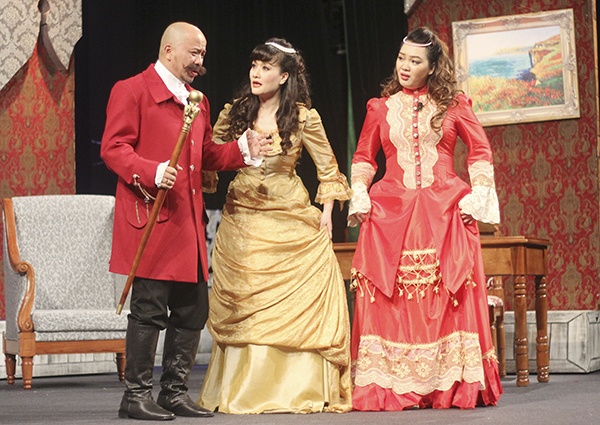 Vở kịch “Quan thanh tra” – một tác phẩm nổi tiếng của nhà hát kịch Việt Nam
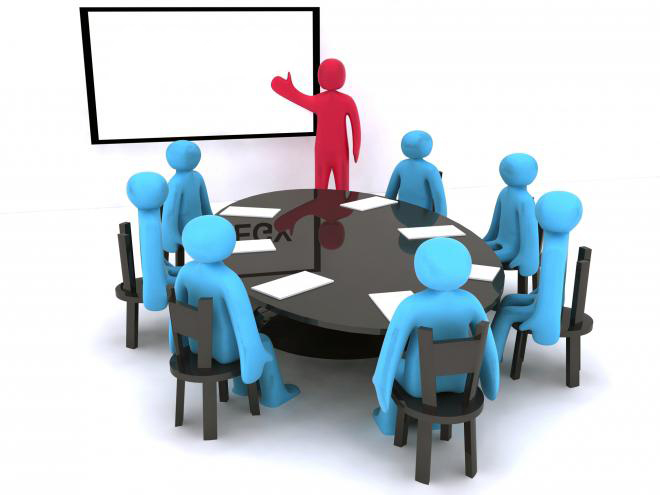 Hoạt động nhóm
PHIẾU HỌC TẬP SỐ 5
LỚP…………NHÓM ..
NHÓM 2
Bản chất thực sự của vợ con thị trưởng
NHÓM 3
Thái độ với Khơ-lét-xta-cốp
ĐÁNH GIÁ
Phần dành cho nhóm nhanh tay giành được quyền trả lời
NHÓM 1
Nghệ thuật xây dựng chân dung nhân vật trào phúng
NHÓM 4
Thái độ của hai mẹ con với nhau
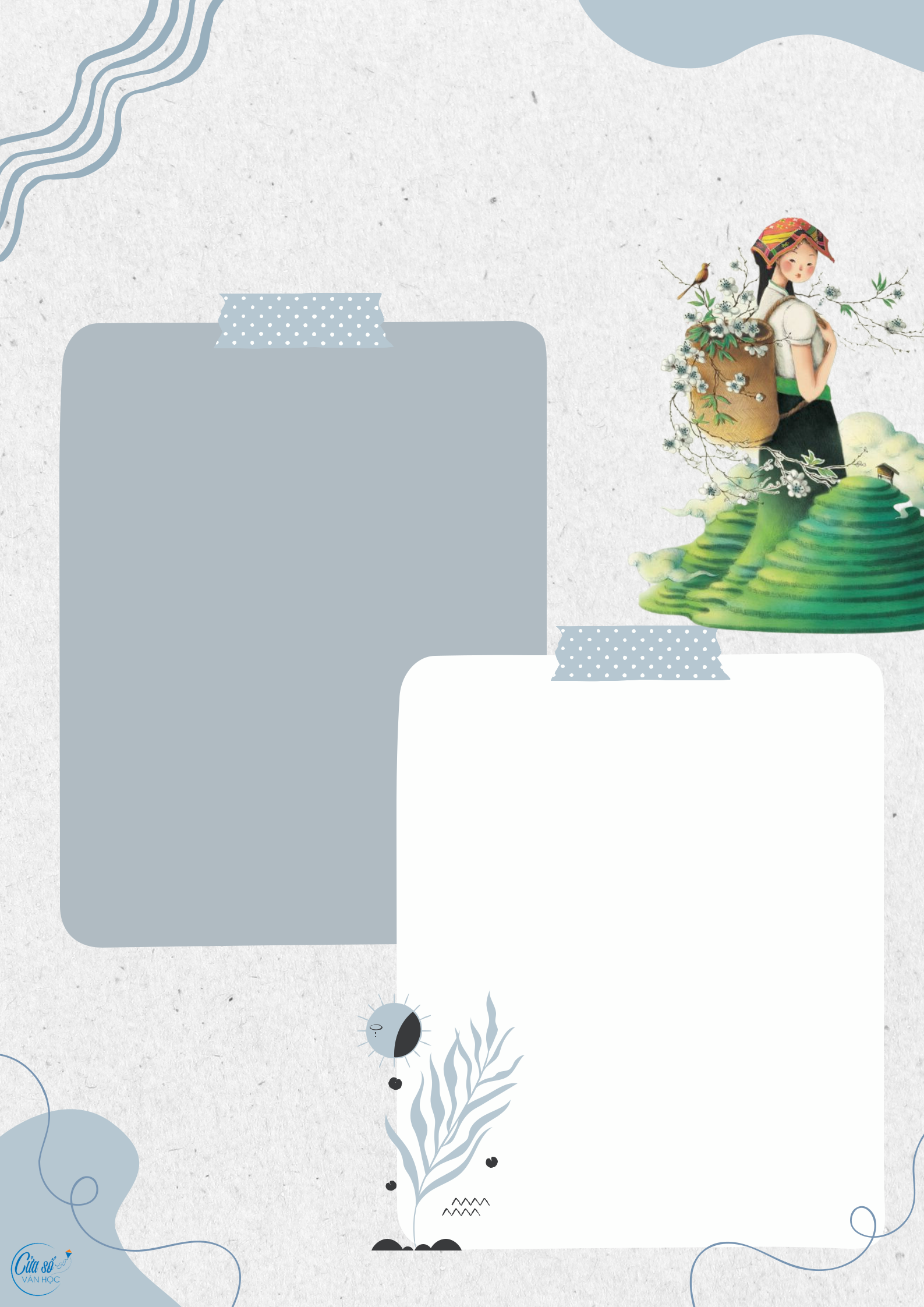 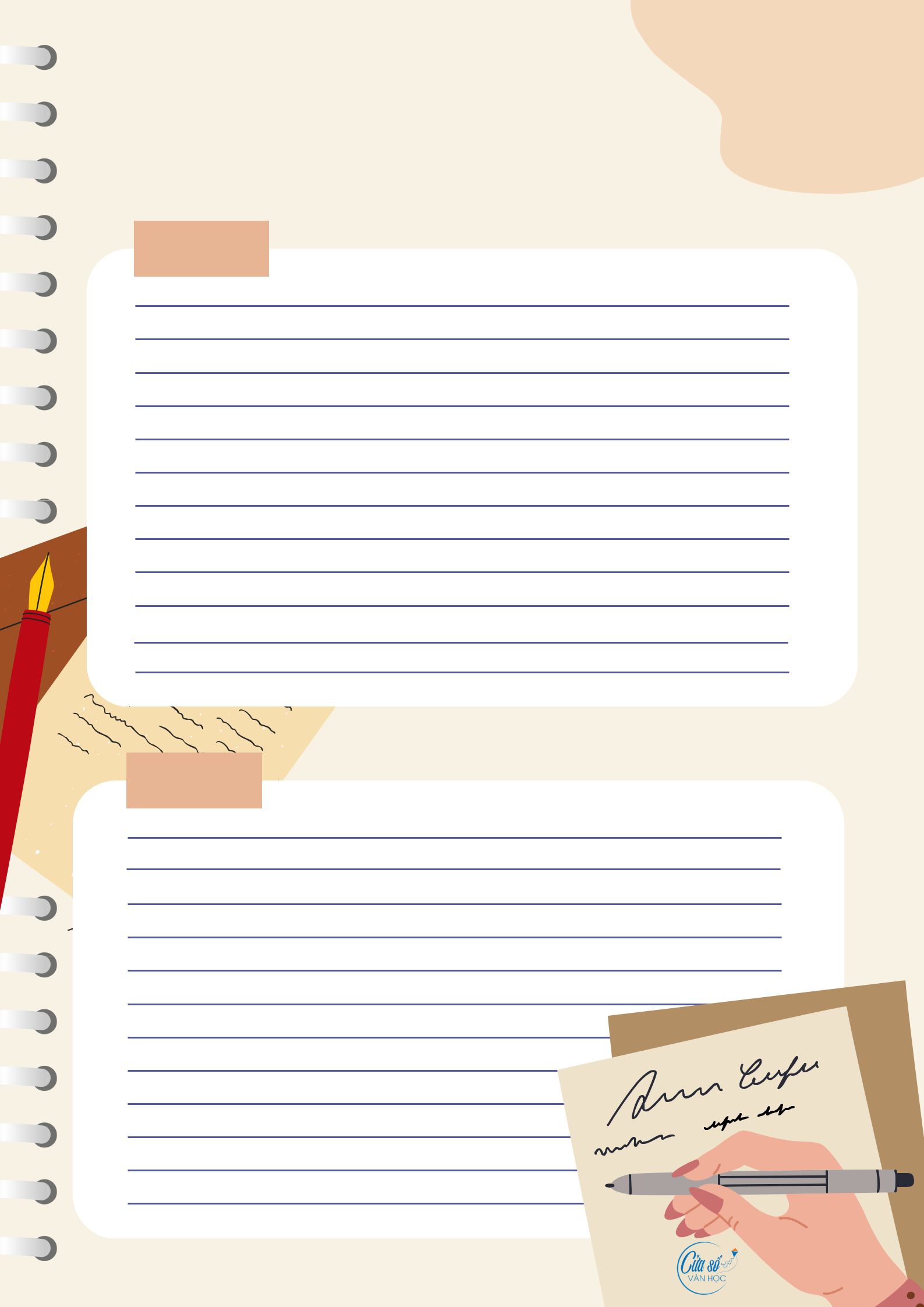 NHÓM 2
NHÓM 3
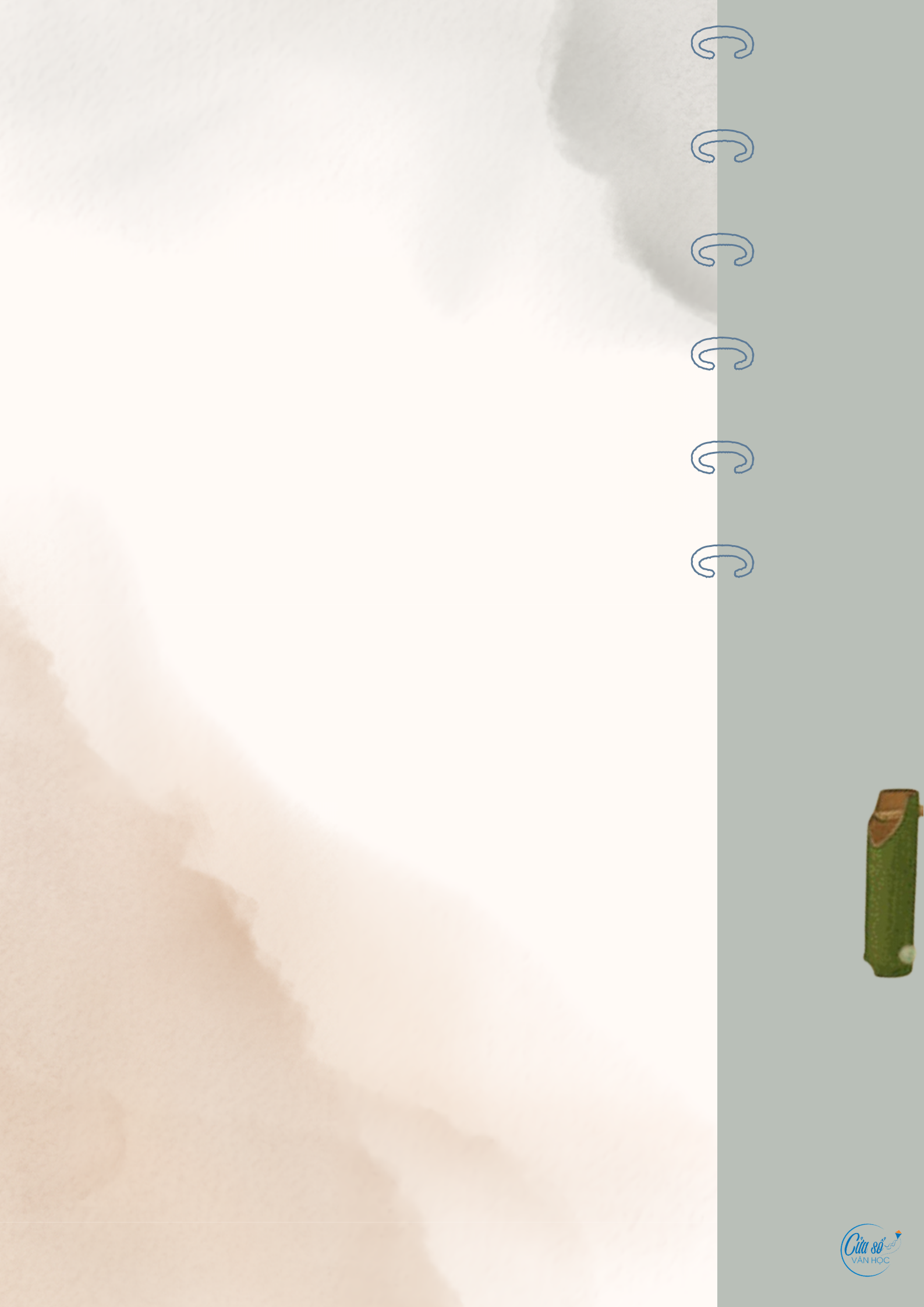 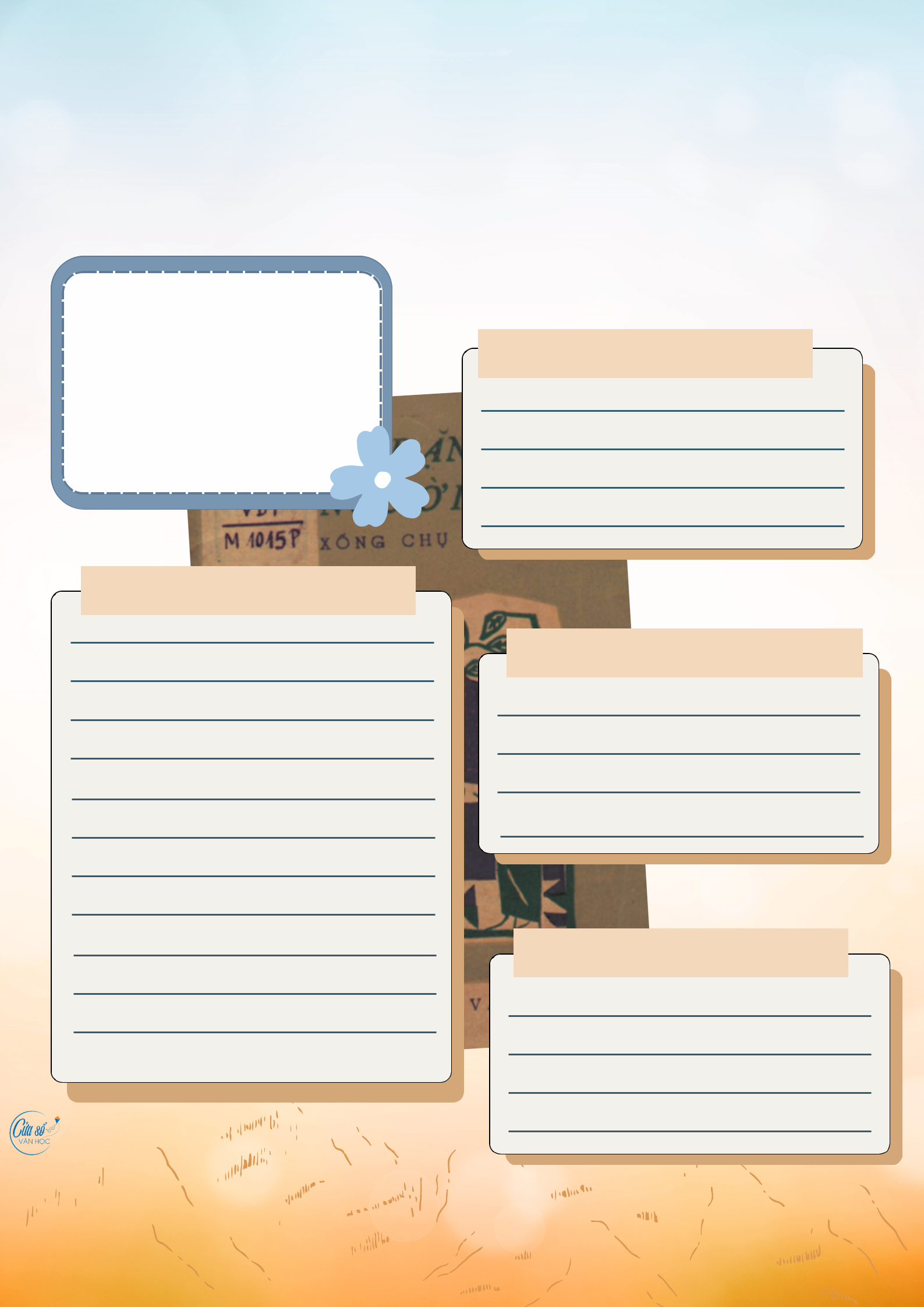 NHÓM 1
NHÓM 4
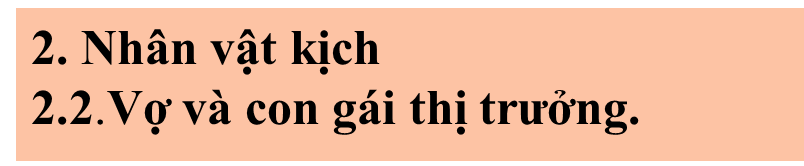 Vợ (An-na An-đrê-ép-na) và con gái (Ma-ri-a An-tô-nốp-na) thị trưởng là những kẻ đầu óc rỗng tuếch, đài các rởm, chỉ biết đua đòi học làm sang và hãnh tiến,….
BẢN CHẤT CỦA VỢ CON THỊ TRƯỞNG
BIỂU HIỆN TRONG ĐOẠN TRÍCH
-Trưng bày bộ mặt giả tạo trước mặt quan thanh tra: từ tốn, lễ độ, lịch sự, hiểu phép tắc xã giao với “quan lớn”.  
-Thích khoe mẽ: tỏ ra am hiểu sâu sắc về văn chương và xã hội
-Thích “ôm chân” quan lớn để cầu thân.
2. Nhân vật kịch
2.2.Vợ và con gái thị trưởng.
THÁI ĐỘ VỚI KHƠ-LÉT-XTA-CỐP
Nhận nhầm Khơ-lét-xta-cốp là nhân vật quyền thế, sang trọng nên ra sức xu nịnh, đong đưa cầu thân để học làm sang
2. Nhân vật kịch
2.2.Vợ và con gái thị trưởng.
THÁI ĐỘ CỦA HAI MẸ CON VỚI NHAU
Sẵn sàng tố cáo, lật tẩy nhau khi có cơ hội.
2. Nhân vật kịch
2.2.Vợ và con gái thị trưởng.
-Nghệ thuật phóng đại, cường điệu hóa.
NGHỆ THUẬT XÂY DỰNG CHÂN DUNG TRÀO PHÚNG
-Châm biếm, đả kích nhẹ nhàng mà thâm thúy, sâu cay.
-Thủ pháp “lật tẩy” để các nhân vật tự “tố cáo” lẫn nhau.
=>Tạo ra những hình tượng nhân vật độc đáo, hài hước.
2. Nhân vật kịch
2.2.Vợ và con gái thị trưởng.
-Vợ và con gái thị trưởng không chỉ đóng vai trò là những nhân vật phụ họa gây cười mà còn trở thành nguồn cảm hứng cho Khơ-lét-xta-cốp khoe khoang, khoác lác, thúc đẩy tình tiết kịch nảy sinh (tiền đề cho việc Khơ-lét-xta-cốp tán tỉnh cả hai mẹ con ở hồi kịch sau).
ĐÁNH GIÁ
-Hai nhân vật này góp phần hoàn thiện bộ mặt thật của giới thượng lưu ở nước Nga đương thời: suy thoái đạo đức, hãnh tiến, đài các rởm, trưởng giả học làm sang,…
-Đây là những kiểu nhân vật tiêu biểu cho nhân vật trong hài kịch: Nhân vật thường xuyên nhầm lẫn, có cách ứng xử không phù hợp với hoàn cảnh thực tế, có tính cách nhất quán, được xây dựng theo lối cường điệu , tô đậm nét đáng cười,…
3. Kết cấu và xung đột cơ bản.
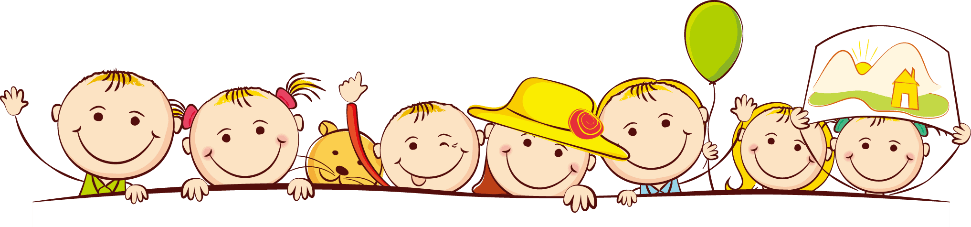 NHIỆM VỤ
(Làm việc cá nhân)
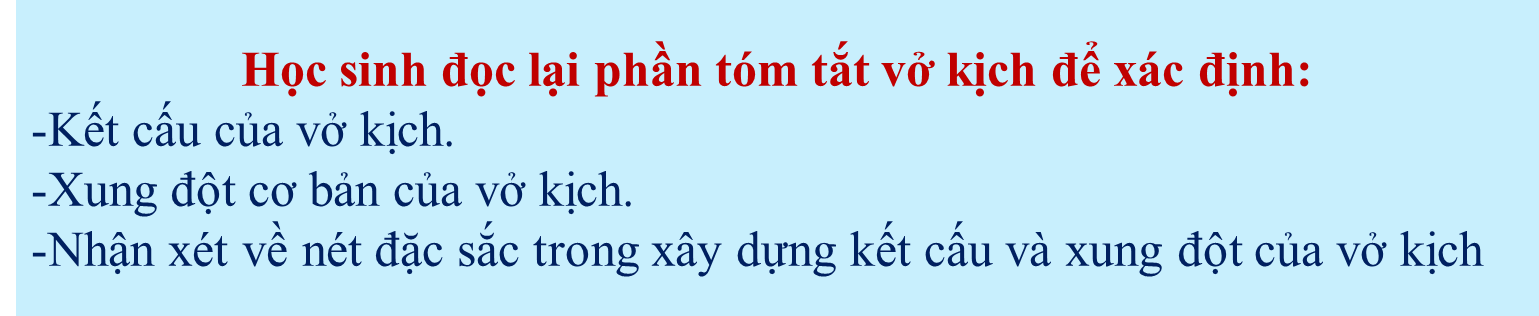 Phát hiện nhận nhầm; QTT đích thực đã đến, cả đám vỡ mộng, hoang mang, lo sợ
Tin tức về sự xuất hiện của QTT và nỗi sợ hãi của đám quan chức thi trấn.
KẾT CẤU
MỞ ĐẦU
KẾT THÚC
THẮT NÚT
CAO TRÀO
PHÁT TRIỂN
Thị trưởng vênh váo, ra oai với đám dưới quyền, ảo tưởng con gái sẽ kết hôn với “quan lớn”
Đám quan chức nhận nhầm Khơ-lét-xta-cốp là quan thanh tra
Khơ-lét-xta-cốp nhập vai quan thanh tra, thỏa mãn tham vọng và cao chạy xa bay
3. Kết cấu và xung đột cơ bản.
3.1.Xung đột cơ bản.
Xung đột cơ bản của vở kịch: Mâu thuẫn giữa những toan tính, ảo tưởng trong cuộc sống tệ hại, trống rỗng của các nhân vật với hoàn cảnh thực tế.
Nhận xét về kết cấu và xung đột của vở kịch: Nét đặc sắc của kết cấu và xung đột trong hài kịch Quan thanh tra là tổ chức vở kịch xoay quanh thói khoác lác, ảo tưởng của Khơ-lét-xta-cốp (xuất hiện từ hồi II, biến mất ở cuối hồi IV). Nó trở thành điểm hội tụ tất cả những sự tệ hại của toàn bộ đám quan chức, trưởng giả trong thị trấn.
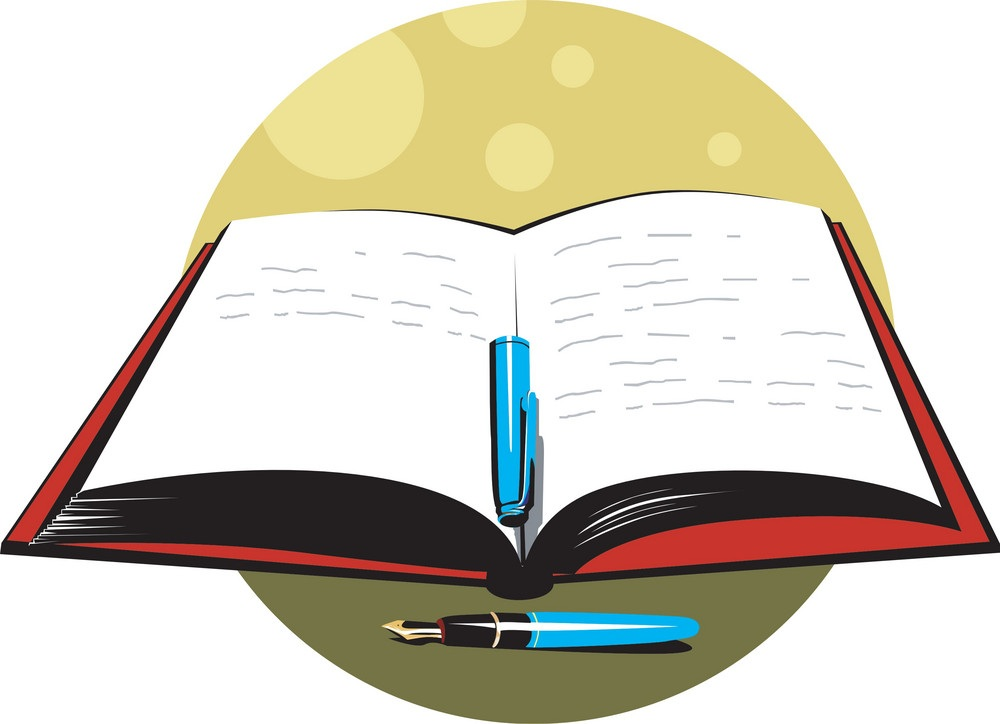 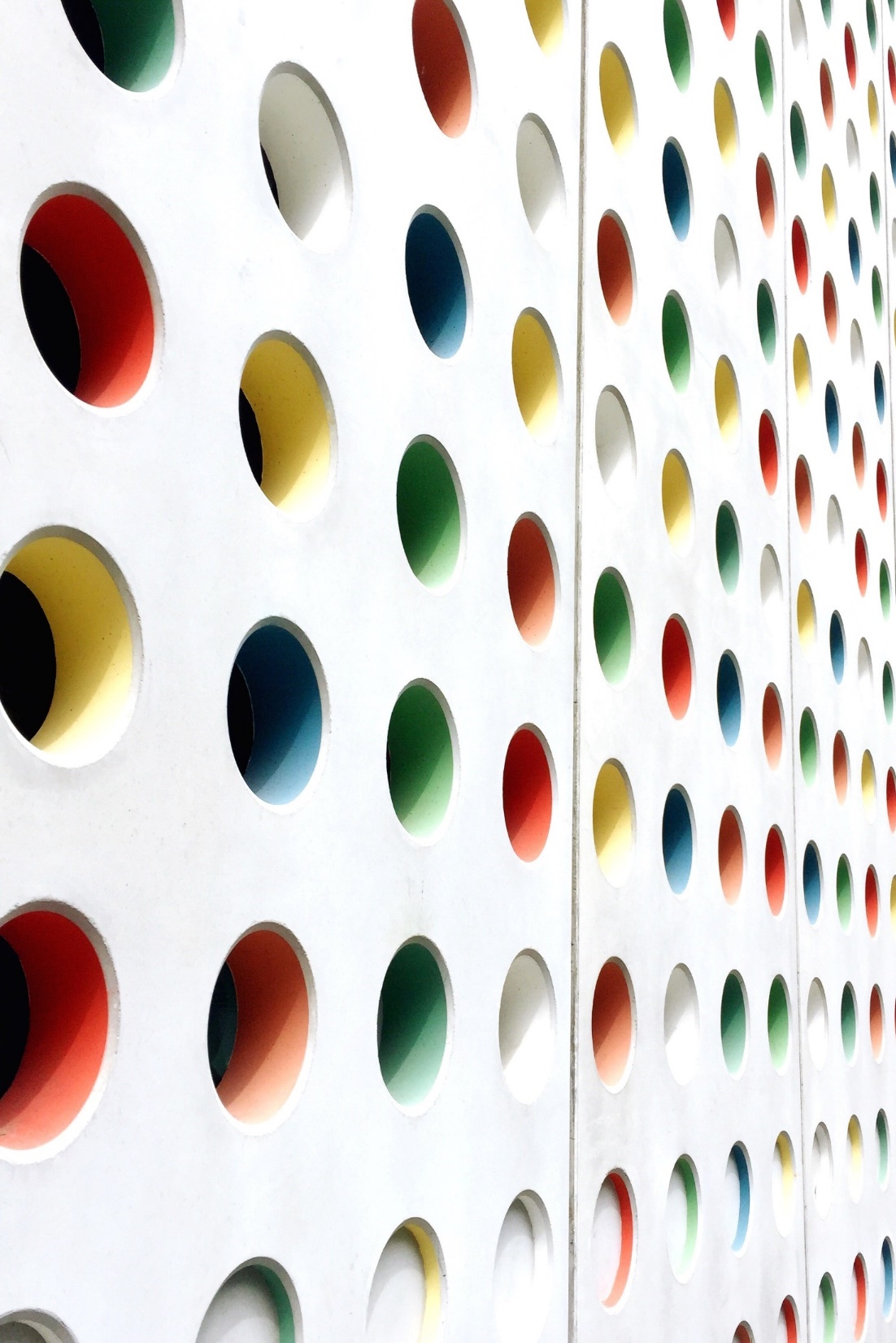 PHẦN II. ĐỌC VĂN BẢN
VĂN BẢN 1.
 NHÂN VẬT QUAN TRỌNG
II. TỔNG KẾT
II. TỔNG KẾT
- Thủ pháp trào phúng tạo tình huống hiểu lầm (nhận lầm Khơ-lét-xta-cốp là quan thanh tra, là “cụ lớn”, nhà văn).
- Phóng đại cử chỉ, điệu bộ, thói tật (phóng đại cử chỉ, điệu bộ xã giao, thể hiện nỗi khiếp sợ thái quá, phóng đại cơn cao hứng khoác lác của Khơ-lét-xta-cốp).
-Tạo tương phản gây cười (lời khoác lác về cuộc sống thượng lưu cùng vị thế quan trọng của Khơ-lét-xta-cốp tương phản gay gắt với thân phận thực tế của nhân vật,…).
- Ngôn từ tăng cường tính trào phúng (cường điệu, lặp, nói bóng gió, nói quá, nói lỡ, nói không ra tiếng, đối thoại “ăn miếng trả miếng” tố cáo lẫn nhau,…).
-Đoạn trích lên án “thói Khơ-lét-xta-cốp”, thói khoác lác, ảo tưởng – bắt nguồn từ mặc cảm về thân phận nhỏ mọn của chính nhân vật trong thực tế. Thói tật này không hướng con người tới hành động khắc phục khiếm khuyết, vươn lên trong cuộc sống mà chỉ tạo ra cảm giác tự mãn, say sưa với những lời tâng bốc, làm cho cuộc sống không thể thay đổi; tệ hơn nữa, khi ảo tưởng tan vỡ, thói tật này có thể huỷ hoại nhân cách và cuộc sống con người.
-Tác phẩm giúp người đọc có cái nhìn cụ thể hơn về xã hội Nga thế kỉ XIX – xã hội nảy sinh kẻ “trưởng giả học làm sang” với nhiều thói tật đáng phê phán.
2.Nghệ thuật
1.Nội dung
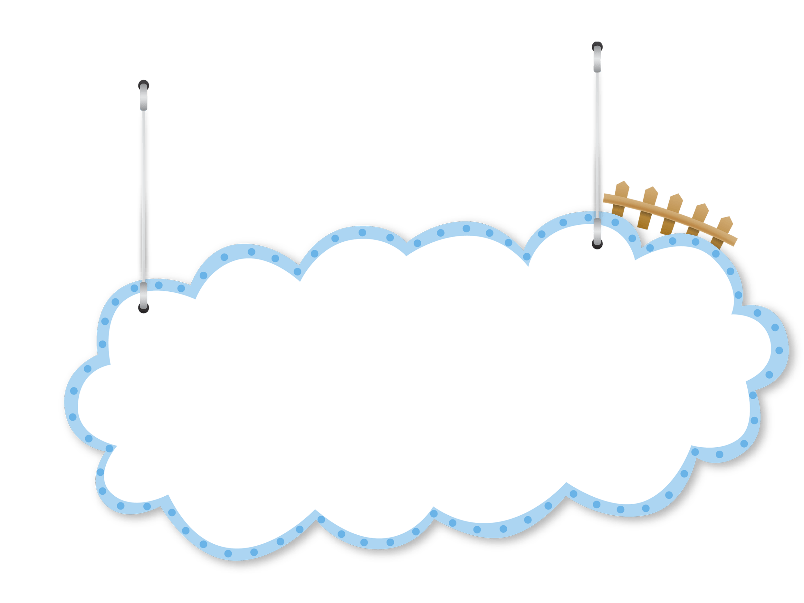 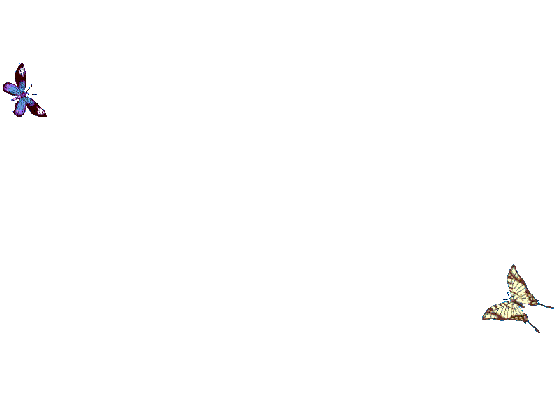 Luyện tập
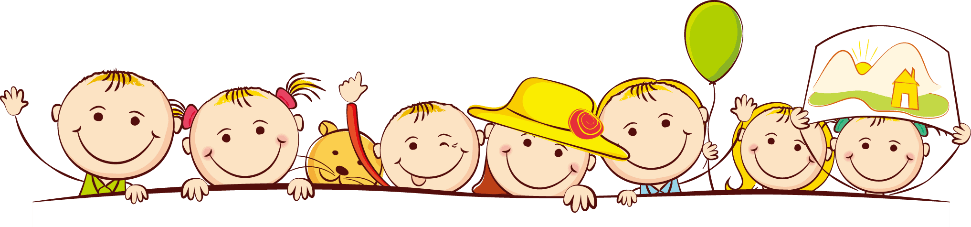 Viết một đoạn văn (khoảng 150 chữ) trả lời câu hỏi
Khoác lác, ảo tưởng, theo bạn, có phải là một thói tật đáng cười? Vì sao?
Nhiệm vụ
Bảng kiểm kĩ năng viết đoạn văn
TỪ KHÓA
K
Q
X
N
H
N
H
S
G
N
K
U
H
U
U
Ư
À
G
À
A
Ô
H
Ế
K
Ơ
A
N
Ơ
N
Ô
I
H
G
Â
T
R
L
N
G
C
H
N
K
O
Ô
N
C
A
É
T
Đ
N
Đ
T
Ị
À
N
V
Ấ
I
T
R
Ộ
G
Ộ
Ừ
C
N
Ậ
U
N
T
X
Ọ
T
A
N
K
G
A
T
N
G
A
G
C
Ố
P
CÂU 1
CÂU 2
CÂU 3
CÂU 4
CÂU 5
Một tính từ có ý nghĩa, tác dụng hoặc có ảnh hưởng lớn đáng được coi trọng?
Hoàn thành khái niệm sau: “… trong hài kịch thường được xây dựng trên cơ sở mâu thuẫn giữa những tham vọng, toan tính vật chất, mưu kế tầm thường, bất chấp đạo đức, lẽ phải”
Tên gọi hiện nay của Liên bang Xô Viết cũ là gì?
Điền từ còn thiếu vào chỗ trống: “… trong hài kịch chủ yếu là… bên ngoài, những toan tính, mưu mô của nhân vật đều được bộc lộ hết ra lời”
Nhận định sau đây: “Đối thoại trong hài kịch có khi được tổ chức theo kiểu đối chọi chan chat, “ăn miếng trả miếng” trong tình huống các nhân vật tự tố cáo lẫn nhau”
“Lão hà tiện” – một tác phẩm kịch bản nổi tiếng của nhà văn Mô-li-e thuộc thể loại nào?
Một chế độ quân chủ chuyên chế ở nước Nga thế kỉ XIX được gọi tên là gì?
Ông là người đầu tiên đưa văn học Nga hội nhập với văn học thế giới? Ông là ai?
“... trong hài kịch là những... tiêu biểu cho mội thói tật đáng cười, đáng phê phán hoặc những ... thường xuyên nhầm lẫn, có cách ứng xử không phù hợp với hoàn cảnh thực tế” Là khái niệm chỉ yếu tố nào trong hài kịch?
Điền từ thích hợp vào dấu ba chấm: “... Hài kịch thông thường được tổ chức trên cơ sở một hành động kịch nhất quán [...]”
Quê hương của nhà văn Gô-gôn là?
Nhân vật trung tâm trong đoạn trích “nhân vật quan trọng” là ai?
CÂU 6
CÂU 7
CÂU 8
CÂU 9
CÂU 10
CÂU 11
CÂU 12
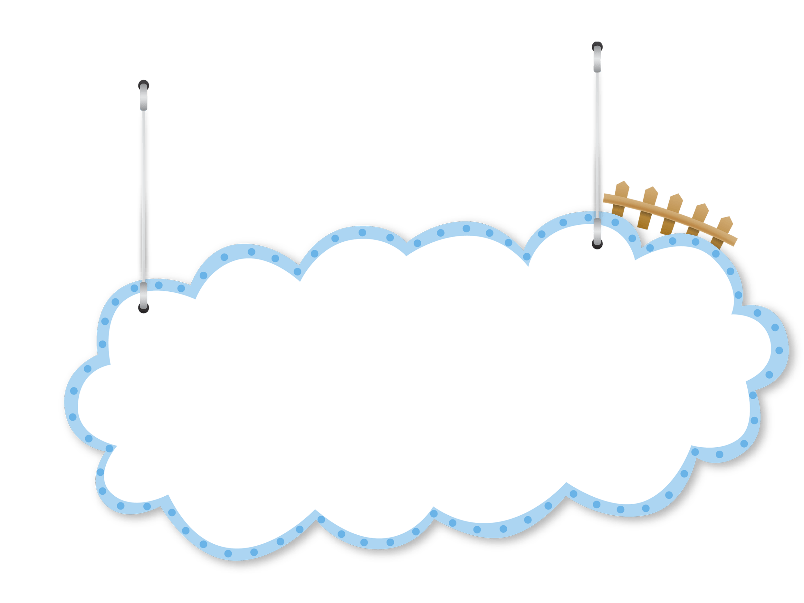 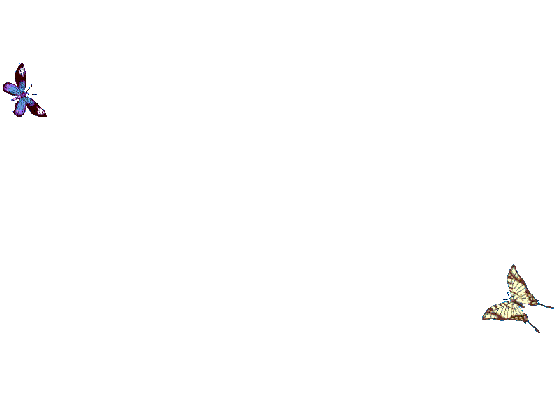 Vận dụng
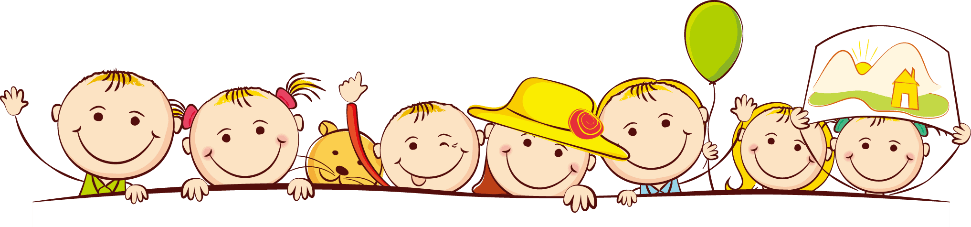 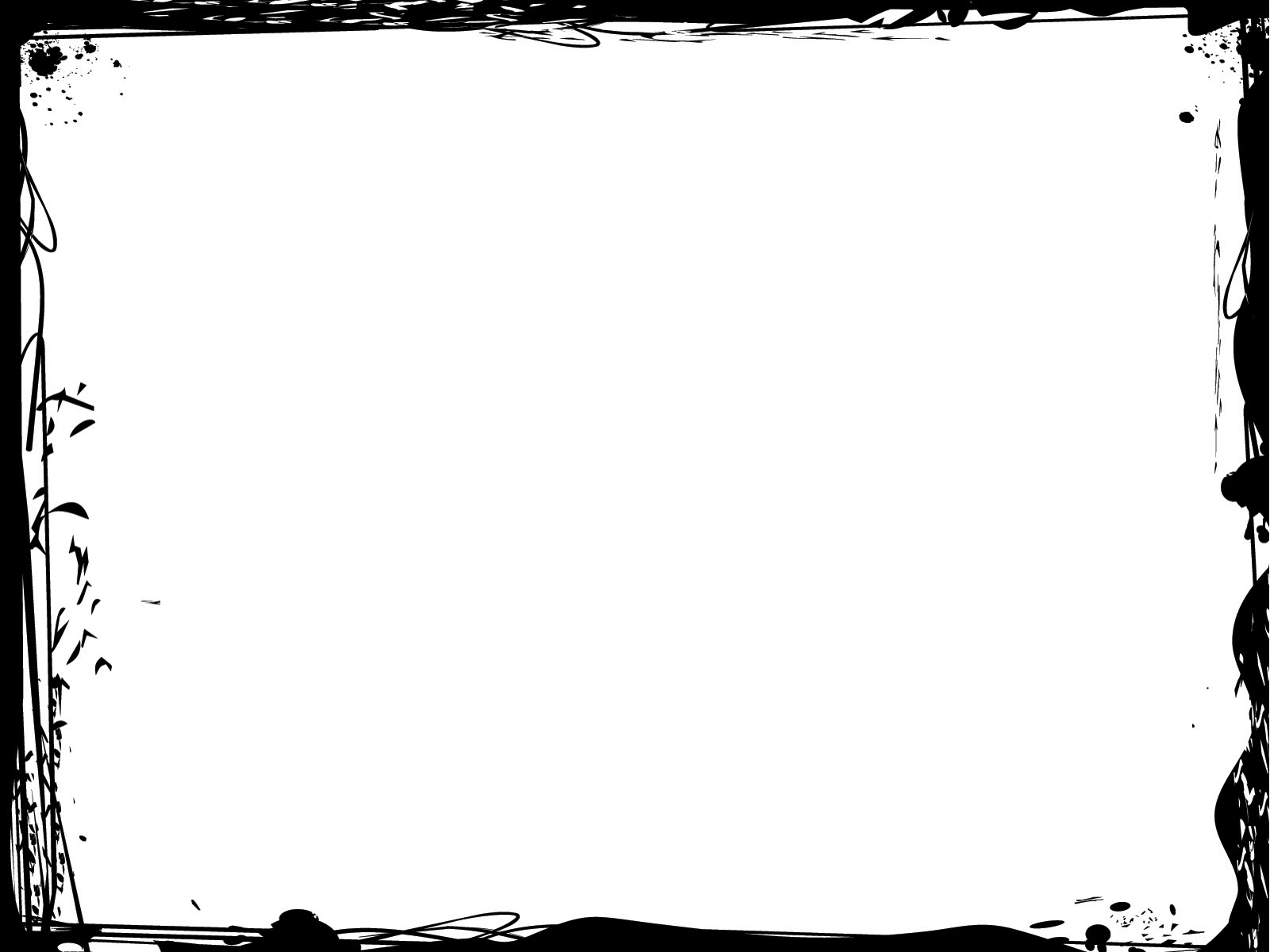 Nhiệm vụ
- HS đọc văn bản
-Theo bạn, thói Khơ-lét-xta-cốp bắt nguồn từ đâu và có thể gây ra những hậu quả gì? Nêu suy nghĩ của bạn về nhận định của Gogol: “ít ai tránh được việc trở nên giống Khơ-lét-xta-cốp, dù chỉ một lần trong đời”
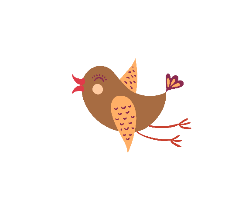